Евразийский национальный университет имени Л.Н. Гумилева
Личность руководителя
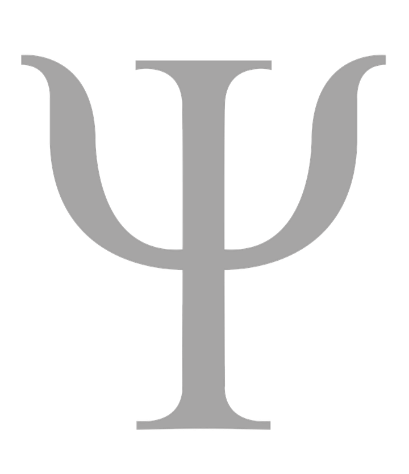 Лекция 2. 
Мамбеталина А.С.- к.пс.н
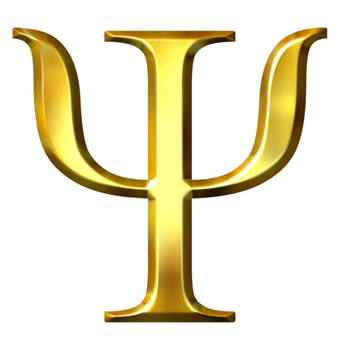 План лекции
1. Личность как субъект управления
2 .Руководство и лидерство как социальные феномены
3. Основные функции руководителя
4. Основные психологические качества руководителя.
1. Личность как субъект управления
Соотношение понятий:
В процессе дальнейшего индивидуального развития человек приобретает свою индивидуальность*
Человек биосоциальное создание
В процессе включения в систему общественных отношений формируется личность
Человек рождается как индивид
После формирования сознания человек становится субъектом, активно преобразующим мир
*.
Человек
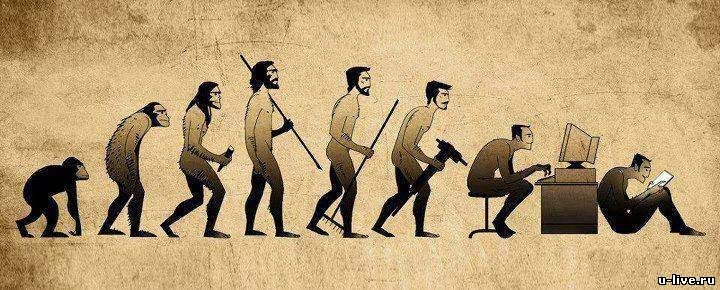 Это кодовое понятие, указывающее на отнесенность существа к высшей ступени развития живой природы.  (Своеобразный представитель других существ.)
3-5 млн. лет назад древнейшие люди: 
Homo Habilis Человек умелый
Homo erectus Человек прямоходящий
250 тыс. лет назад:
Палеонтропы 
(неандертальцы)
40-35 тыс. лет назад:
Homo sapiens
Человек разумный
Индивид
Имеет свои желания и стремления
Биосоциальное существо
Обладает правилами и обязанностями человека
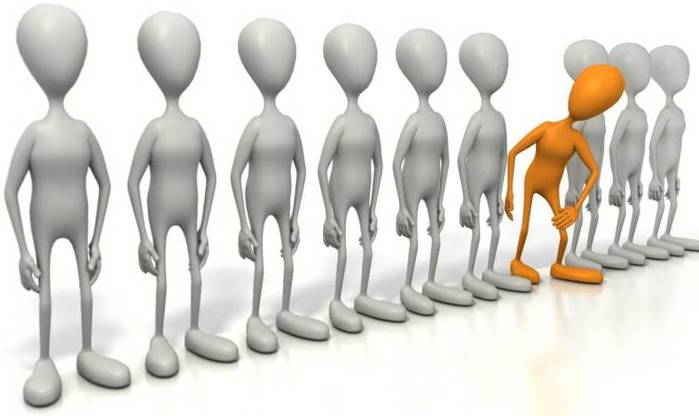 Субъект по отношению к обществу
Человек выступает как:
Участник общественного процесса и конкретной деятельности
Источник познания и преобразования объективной действительности
Личность
Это основное свойства человека, отражающее его сущность. Формируется в процессе общения человека.  Отражает отношение человека к определенному обществу, культуре и т.п.
Характеристики:
а) Содержание и сущность мироздания б) Целостность мировоззрения                         в) Осознание своего места в обществе г) Содержание и характеристика потребностей и интересов д) Соотношение и проявление личностных качеств
Индивидуальность
Это единство неповторимых личностных свойств конкретного человека. Своеобразие его психофизиологической  структуры, интеллекта, мировоззрения, сочетание бытовых, производственных и общественных функций. Признак и оригинальность личности.
Центральная фигура в управленческом процессе человек.
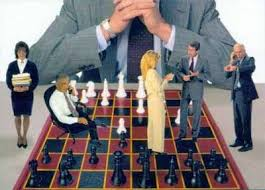 Субъект управления отдельные люди или группы людей, наделенные управленческими полномочиями и осуществляющие или принимающие участие в управленческой деятельности.
 Объект управления отдельные люди или группы, на которые направлены организационные, систематические, планомерные воздействия субъекта управления
2 .Руководство и лидерство как социальные феномены
руководство — это произвольное (целенаправленное) воздействие на руководимых людей и их общности, которое приводит к их осознанному и активному поведению и деятельности, 
* ограничивается воздействием на людей и их общности;
*  предполагает взаимодействие руководителя с подчиненными;
* призвано вызвать чью-то деятельность соответственно намерениям руководителя.
соответственно намерениям руководителя.
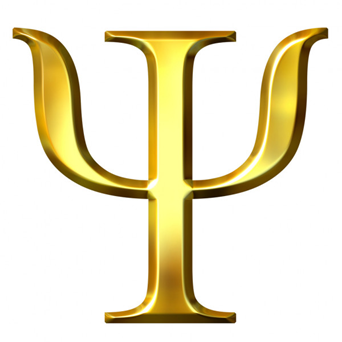 Основные различия между лидерством и руководством
Cодержание понятий: 
руководство предусматривает организацию всей деятельности группы
 лидерство характеризует психологические отношения, возникающие в группе «по вертикали», то есть с точки зрения отношений доминирования и подчинения
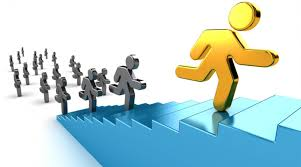 лидерство
процесс психологического влияния одного человека на других при их совместной жизнедеятельности, который осуществляется на основе восприятия, подражания, внушения, понимания друг друга.
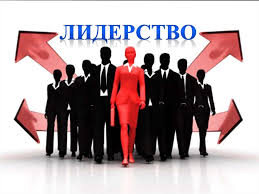 возникновение:
руководство есть закономерный и необходимый атрибут процесса возникновения официальной организации, в то время как лидерство возникает спонтанно как следствие взаимодействия людей; соответственно этому руководитель обычно либо назначается официально, либо избирается
лидер выдвигается стихийно
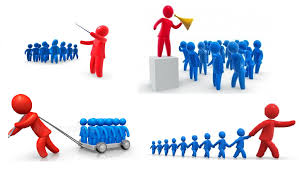 функционирование:
руководство выступает как процесс правовой организации и управления совместной деятельностью членов организации
 лидерство — процесс внутренней социально-психологической организации и управления общением и деятельностью
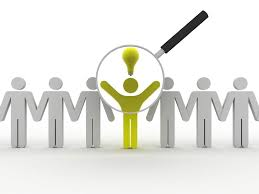 социальная роль руководителя и лидера:
руководитель есть посредник социального контроля и власти
лидер — субъект групповых норм и ожиданий, которые спонтанно формируются в межличностных отношениях;
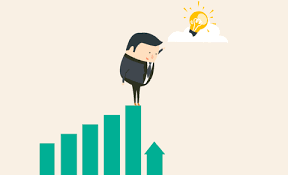 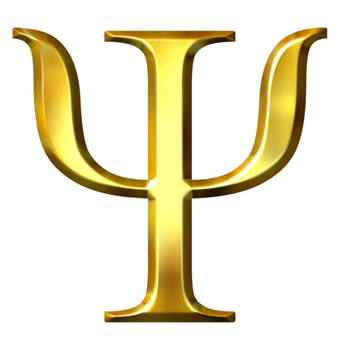 регламентация деятельности:
деятельность руководителя регламентируется соответствующим правовым обеспечением
деятельность лидера обеспечивается  морально-психологическими нормами совместной деятельности
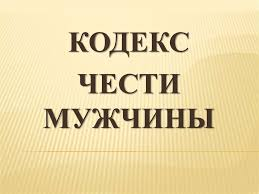 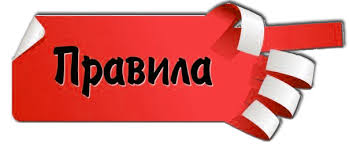 режим внешних связей:
руководитель представляет группу во внешней организации и решает вопросы, связанные с ее официальными отношениями вовне
 лидер в своей активности ограничен внутри-групповыми отношениями
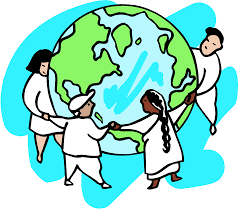 Характеристики Руководителя-лидера
*  способность воспринимать общие нужды и проблемы управляемого коллектива 
* способность быть организатором совместной деятельности
* чуткость и проницательность, доверие к людям
* представительские склонности
* эмоционально-психологическое воздействие
* оптимизм
3. Основные функции руководителя
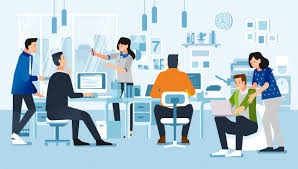 1.Целеполагание – основная функция руководителя, это формулировка или выбор цели функционирования организации, а также ее конкретизация на подцели и их согласование. 
2. Прогнозирование – управленческая функция, направленная на предвидение возможных изменений внешней и внутренней среды организации и их учет при управлении ею. 
3. Планирование – разработка и реализация планов организации. 
4. Функция организации имеет три основных значения: 1) это общий процесс создания определенной организационной структуры; 2) это функциональное разделение и последующая координация основных видов работ между индивидами в управляемой системе; 3) определенные координирующие процессы, необходимые для реализации любой иной управленческой функции.
Основные функции руководителя
5. Функция принятия решения – это любой процесс выбора, реализующийся либо в индивидуальной деятельности руководителя, либо в различных формах коллегиальных решений. 
6. Функция мотивирования – стимулирование исполнителей на достижение общих целей организации. 7. Коммуникативная функция обеспечивает координацию совместной деятельности в процессе деятельности организации на основе обмена информацией ее членами. 8. Функция контроля и коррекции обеспечивает достижение организацией поставленных целей.
Основные функции руководителя
9. Кадровые функции руководителя заключаются в формировании и реализации кадровой политики организации (определение систем заработной платы и льгот). 
10. Производственно-технологические функции – это совокупность функций руководителя, связанных с управлением операционной подсистемой организации. 
11. Производные (комплексные) функции управления: интеграционная, стратегическая, стабилизационная, представительская.
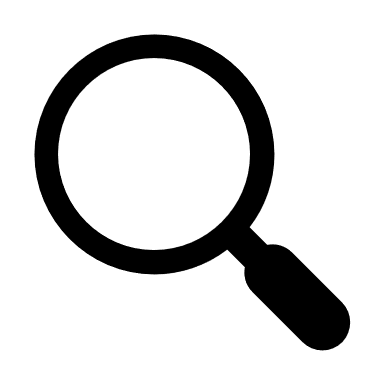 4.Основные психологические качества руководителя
Профессиональные
Личностные 
Деловые.
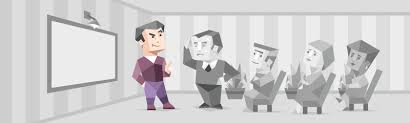 Профессиональные качества
– высокий уровень образования, производственного опыта, компетентности в соответствующей профессии; 
– широта взглядов, эрудиция, глубокое знание не только своей, но и смежных сфер деятельности; 
– стремление к постоянному самосовершенствованию, критическому восприятию и переосмыслению окружающей действительности;
 – поиск новых форм и методов работы, помощь окружающим, их обучение; 
– умение планировать свою работу и т. п.
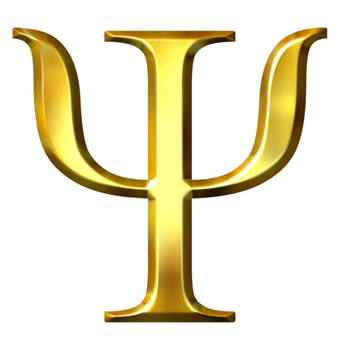 Личностные качества
– высокие моральные стандарты; 
– физическое и психологическое здоровье; 
– внутреннюю и внешнюю культуру; 
– справедливость, честность; 
– отзывчивость, заботливость, доброжелательность к людям; 
– эмпатийность, рефлексивность; 
– визуальная привлекательность; 
– оптимизм, уверенность в себе.
деловые качества
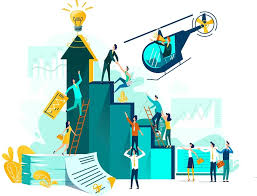 , – знание организации, способность обеспечить ее деятельность всем необходимым, ставить и распределять среди исполнителей задачи, координировать и контролировать их осуществление, побуждать к труду; 
– энергичность, доминантность, честолюбие, стремление к власти, личной независимости, к лидерству в любых обстоятельствах, а порой и любой ценой, завышенный уровень притязаний, смелость, решительность, напористость, воля, требовательность, бескомпромиссность в отстаивании своих прав;
 – контактность, коммуникабельность, умение расположить к себе людей, убедить в правильности своей точки зрения, повести за собой; 
– целеустремленность, инициативность, оперативность в решении проблем, умение быстро выбрать главное и сконцентрироваться на нем, но при необходимости легко перестроиться; 
– ответственность, способность управлять собой, своим поведением, рабочим временем, взаимоотношениями с окружающими, воспитывать их; 
– стремление к преобразованиям, нововведениям, готовность идти на риск самому и увлекать за собой подчиненных и т. п.
ключевые качества перспективных руководителей по Ч. Магерисон (Австралия) и Э. Какабадзе (Великобритания)
* умение работать с людьми и делегировать своим подчиненным ряд своих полномочий;
* готовность рисковать и брать ответственность за это на себя;
*  активность (жизненная и управленческая);
*  приобретение основательного управленческого опыта до 35 лет;
*  умение при необходимости легко менять стиль управления;
* семейная поддержка.
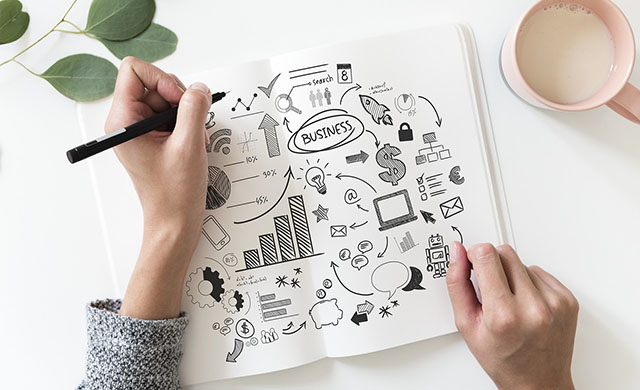 три блока качеств руководителя по В.М. Шепелю
Первый блок - общие качества
*  незаурядный интеллект,
*  фундаментальные знания,
*  достаточный опыт.
Второй блок - конкретные качества:
* идейно-нравственные - мировоззрение, культуру, моральную мотивацию действий личности, ее гражданские качества;
* научно-профессиональные качества - знания, опыт, характеризующие технико-экономическую и управленческую компетентность, теоретический и практический уровень компетентности;
организационные качества – умение  подбирать и расставлять кадры, планировать их работу, обеспечивать четкий контроль и т.д.;
психофизические качества - соматические и психические данные, необходимы работнику управленческой профессии (хорошее здоровье, склонность к системному мышлению, развитость воображения, тренированная память, волевая подготовка).
третий блок - специфические личностно-деловые качества
* коммуникабельность 
* эмпатичность 
*  способность к психоанализу
* стрессоустойчивостъ
* красноречивость 
* визуальность
Контрольные вопросы лекции
Дайте определение личности.
Перечислите основные характеристики руководителя и лидера.
В чем заключается функция принятия решения? 
Перечислите профессиональные качества руководителя
Ключевые качества перспективных руководителей по Ч. Магерисон (Австралия) и Э. Какабадзе (Великобритания) 
Три блока качеств руководителя по В.М. Шепелю
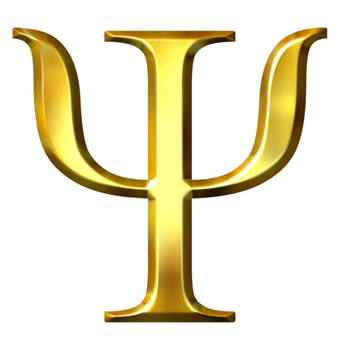 Источники и ссылки
О.А. Короткевич ЭУМК «Психология управления». Гомель, 2017, 173 с. 
Урбанович А.А. Психология управления: Учебное пособие.— Мн.: Харвест, 2007. — 640 с. 
Захарова, Л.Н. Психология управления: Учебное пособие / Л.Н. Захарова. - М.: Логос, 2013. - 376 c.
Ю. А. Мальцева, О. Ю. Яценко Психология управления. Екатеринбург : Изд-во Урал. ун-та, 2016.— 92 с
Коноваленко, В. А. Психология управления персоналом: учебник для академического бакалавриата / В. А. Коноваленко, М. Ю. Коноваленко, А. А. Соломатин. — М. : Издательство Юрайт, 2015. — 477 с. — (Серия : Бакалавр. Академический курс).
Психология управления персоналом: учебник и практикум для академического бакалавриата книга. Автор: Базаров Т.Ю. Год издания: 2015; Место издания: Издательство Юрайт М; Объём: 381 с.
Базаров Т.Ю. Психология управления персоналом. Теория и практика: учебник для бакалавров. — М.: Юрайт, 2014. — 381 с.
https://en.ppt-online.org/500077
Картинки из интернета
благодарю за внимание!
Мамбеталина Алия Сактагановна к.пс.н.,  доцент ЕНУ им. Л. Гумилева 
E-mail:     mambetalina@mail.ru
m. phone: +77755502418